Our Professional Challenge
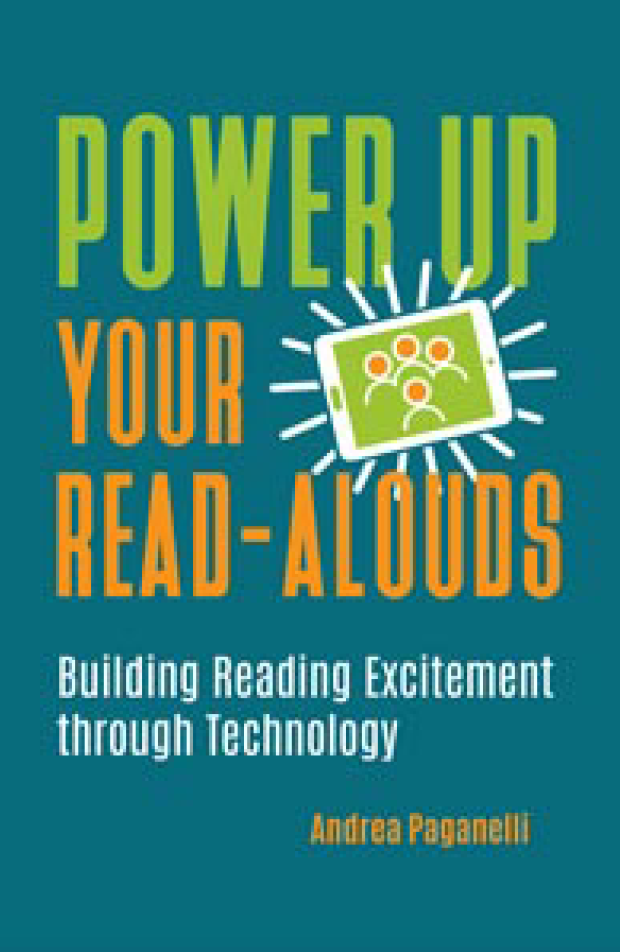 "I wish my learners would be as excited about reading as they are about
technology"
Positionality
My Why…
What We Know
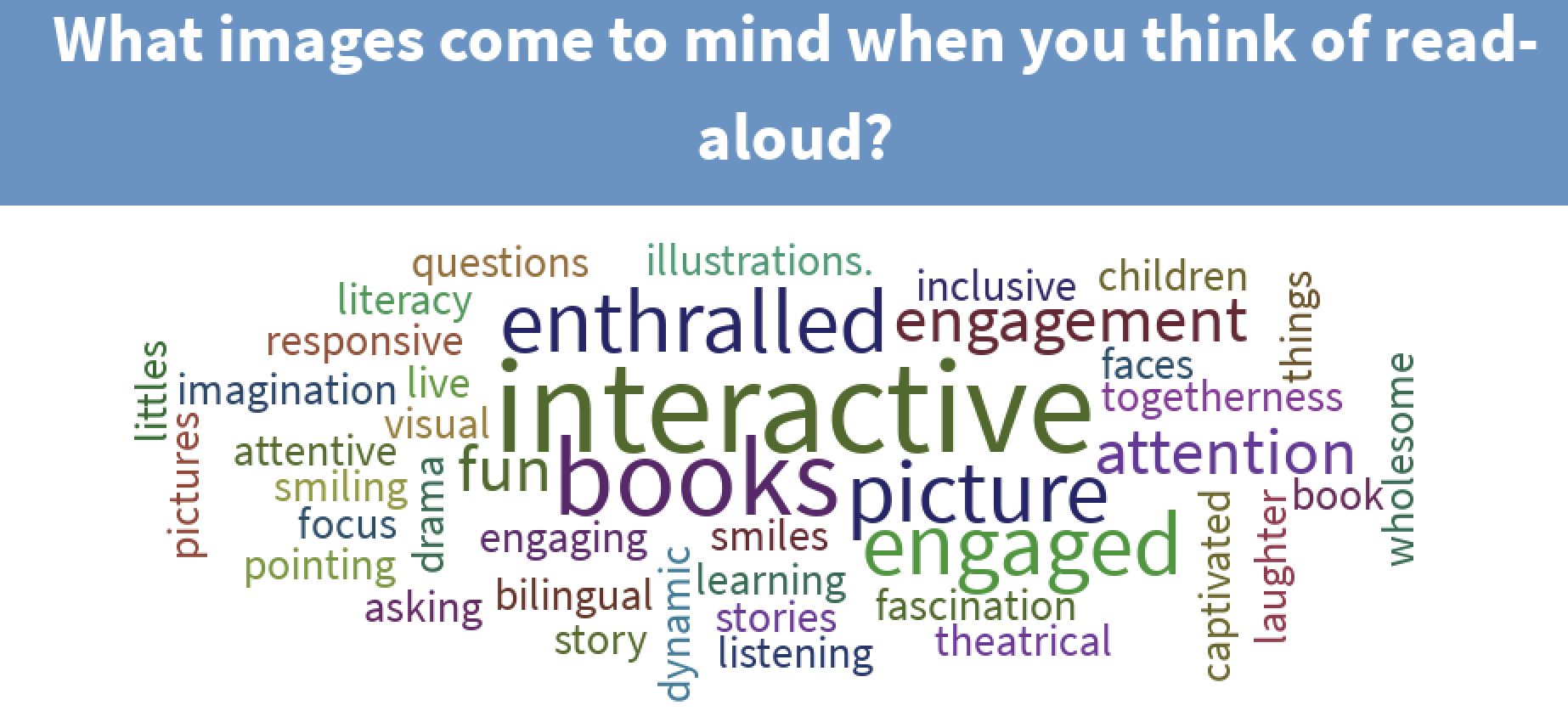 [Speaker Notes: What images come to mind when you think of read-aloud?
https://www.polleverywhere.com/free_text_polls/z48mIvW7a3QrNPVsC18my]
What We Know
Traditional read-aloud is a societal force for the greater good.Literacy development skillsMotivation to readFuture Academic Performance
What We Know
Read-alouds have traditionally lacked technology. Should we care?
What We Know
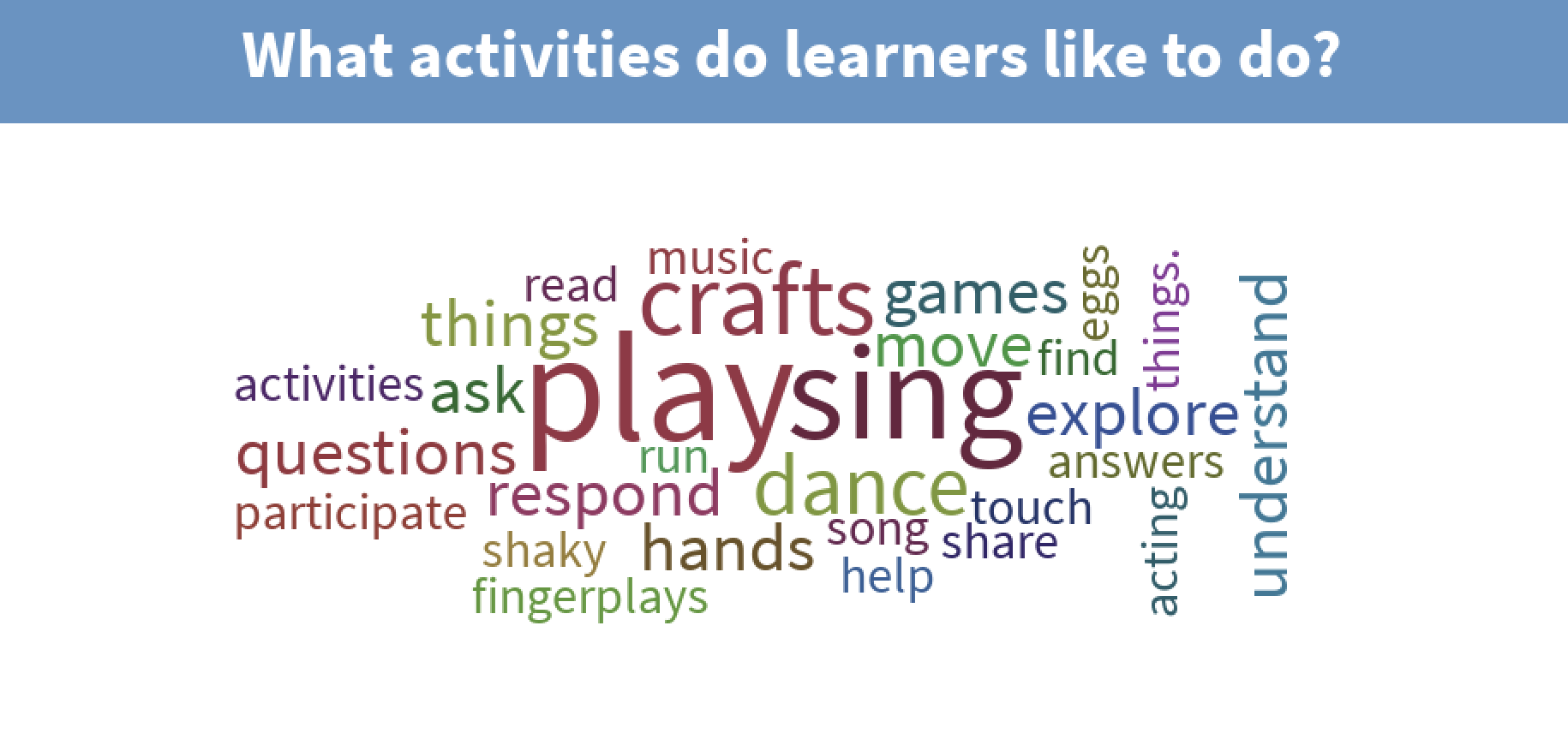 [Speaker Notes: What activities do students like to do?
https://www.polleverywhere.com/free_text_polls/5KUaGOhOsihPI4wHfSuZE]
What We Know
Our learners, according to the Kaiser Foundation’s longitudinal study, are screen time technology users at the rate of 6 hours 19 minutes a day to 7 hours 38 minutes a day for those up to age 10. The screen time technology use increases with age and tops out with 18 year olds at as much as 11 hours and 28 minutes.
What We Want to Know
How can we address the addition of more minutes of screen time for educational purposes due to Covid 19? Can we bridge between the traditional read-aloud experience and technology to optimally engage learners?
Best of Both Worlds
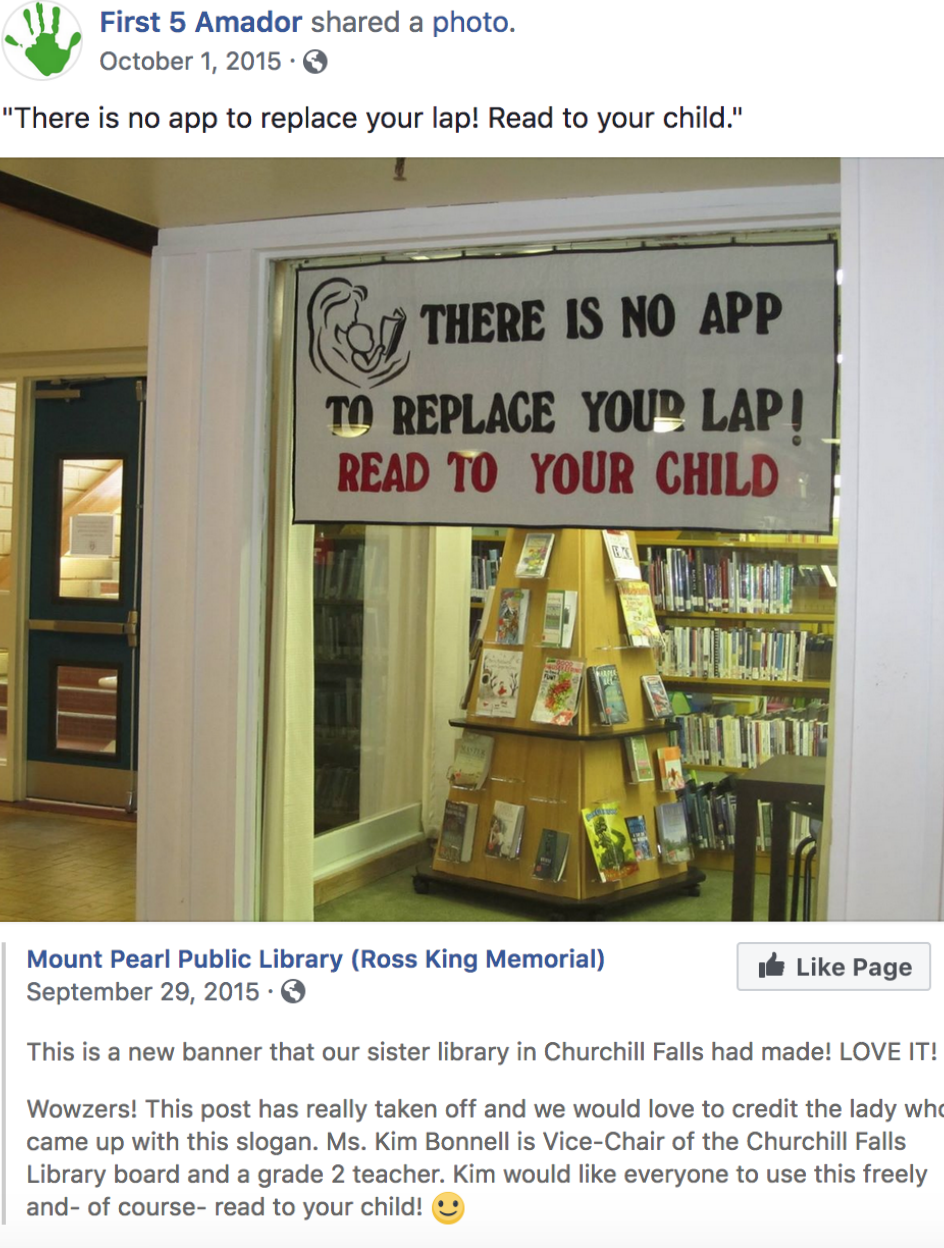 Yes! It is possible to retain important aspects of traditional read-aloud while embracing elements of screen time technology and engage our learners.
Have you seen a learner interact with an ebook?
Librarians Rock!
Librarians can be the model for technology rich best practices for reading.
Idea Defined
Techno-storytimeDigital Read-aloudsOnline Read-aloudsA read-aloud that has been powered-up with digital aspects.What does this look like in the Covid 19 world?
Categories
What are the categories of digital literature?
Categories
Augmented Reality
https://www.youtube.com/watch?v=tX8tZLdAJt8
Augmented Reality makes use of book materials that are standalone while incorporating materials that are digital.
Categories
Dynamic Dialogue
http://openlightbox.com/follett-demo/
Dynamic Dialogue consists of materials that contain embedded audio, dictionary or other digital functions.
Categories
Story Author
https://www.youtube.com/watch?time_continue=8&v=Bik4xvcnCDI
Story Author embraces project based tools and selected digital objects to create their own original books to engage during read-aloud.
Categories
Code Author
Code Author embraces project based tools and selected digital objects to create and share their own stories through the use of coding.
Execution
Time to Deliver
➢ Set the scene
➢ Complete a run-through 
➢ Creatively edit when necessary
➢ Read and direct learners with expression and enthusiasm
➢ Select the appropriate materials to digitally support the text in a meaningful way
➢ Make time to present techno-storytime
➢ Make it interactive
➢ Select carefully when reading to older learners between materials that are appropriate for hearing and those for individual reading
➢ Handle failure with grace and have a back-up plan in case of technology issues (Paganelli 2016).
Thank you for your time.
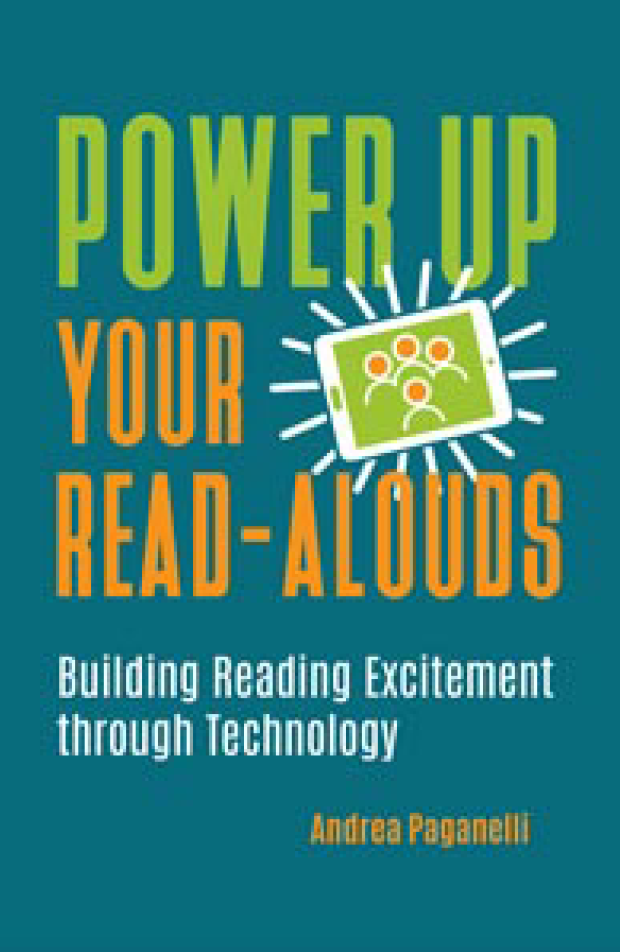 If we model appropriate technology use during read-aloud will learners follow that example?

We can’t be sure, but leading learners to view technology use and quality literature as hand-in-hand companions is a positive.